Thursday Breakfast
Sponsored by:
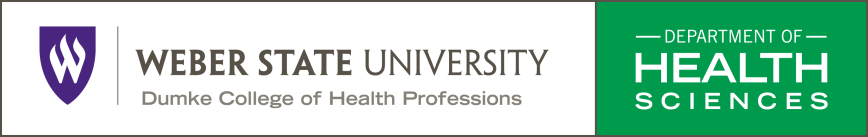 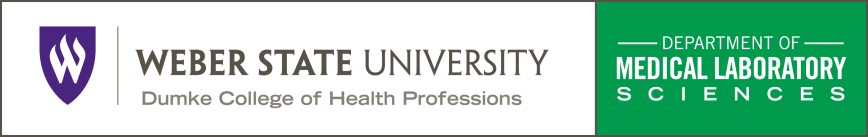 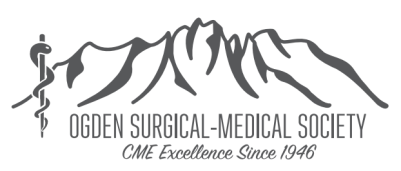